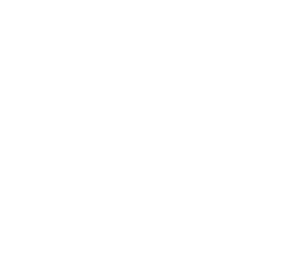 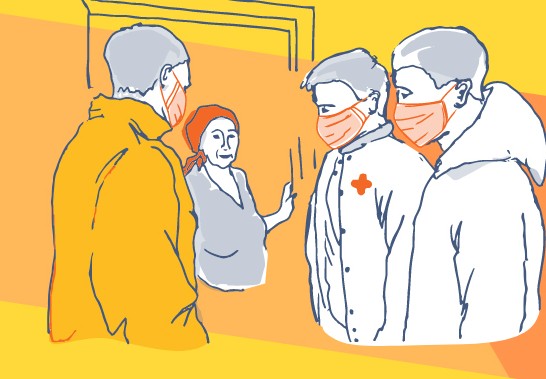 ОБЩЕРОССИЙСКАЯ  АКЦИЯ #МЫВМЕСТЕ —
идея, объединившая страну  в период COVID-19
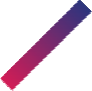 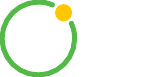 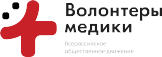 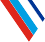 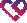 ЗАЧЕМ?
КТО?
КОГДА?
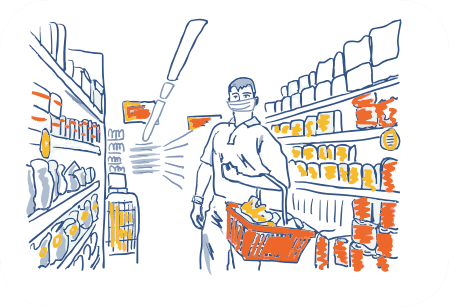 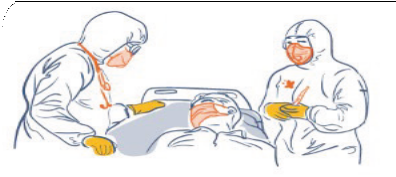 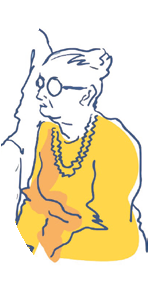 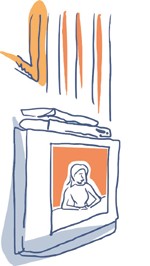 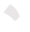 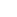 118 985
волонтеров
средний возраст 34 года
16 марта открыты  волонтерские штабы
в 12 регионах России

21 марта  на территории  всей страны
Чтобы помочь пожилым  и маломобильным людям
а также медикам
сотрудникам социальных  учреждений
НКО
и другим нуждающимся в помощи  и поддержке
9 402
партнеров,
включая 2 088 компаний
акция продлилась  до 10 июля
и продолжается  по сей день там,  где нужна помощь
2
ИТОГИ И ВЫВОДЫ. МОЩНОЕ ВОЛОНТЕРСКОЕ ДВИЖЕНИЕ
Пандемия показала, что в России создана широкая сеть волонтерских организаций, готовых участвовать  в решении сложных социальных проблем вместе с государством. За последние годы в обществе  сформировалась культура добрых дел, а в регионах отлаженная инфраструктура и система координации.
118 985
волонтеров акции:
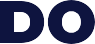 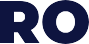 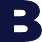 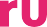 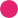 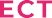 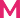 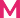 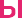 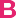 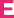 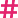 Покупали и доставляли товары первой  необходимости (продукты, лекарства)
Помогали медицинскому персоналу в более  чем 300 больницах
Оказывали психологическую помощь  Оказывали юридическую помощь  Общались с подопечными социальных
учреждений, в том числе в роли «онлайн-няни»
Развозили волонтеров и медработников  на своих машинах
и многое другое.
На портале DOBRO.RU создана категория КОРОНАВИРУС  для удобной навигации по всем тематическим мероприятиям  и проектам в любом городе России.
Все волонтеры прошли двухэтапное обучение:
базовый курс на Добро.Университете (подготовлен с  Роспотребнадзором и главным внештатным гериатром  России)
инструктаж и обучение (в региональном волонтерском  штабе)
были обеспечены масками, перчатками, антисептиками,  транспортом
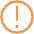 4
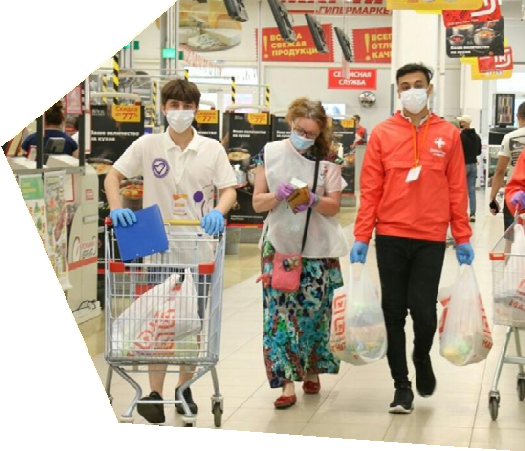 ИТОГИ И ВЫВОДЫ.
ИДЕЯ, КОТОРАЯ ОБЪЕДИНЯЕТ
Акция #МЫВМЕСТЕ стала общенациональной идеей взаимопомощи,  солидарности и ответственности. Идеей, объединившей очень разных людей,  но близких по ценностям и духу.

90% россиян доверяет волонтерам
Наша цель — превратить #МЫВМЕСТЕ в постоянно действующее  сообщество, которое будет реагировать на возникающие в стране про-  блемы и находить решения благодаря синергии.
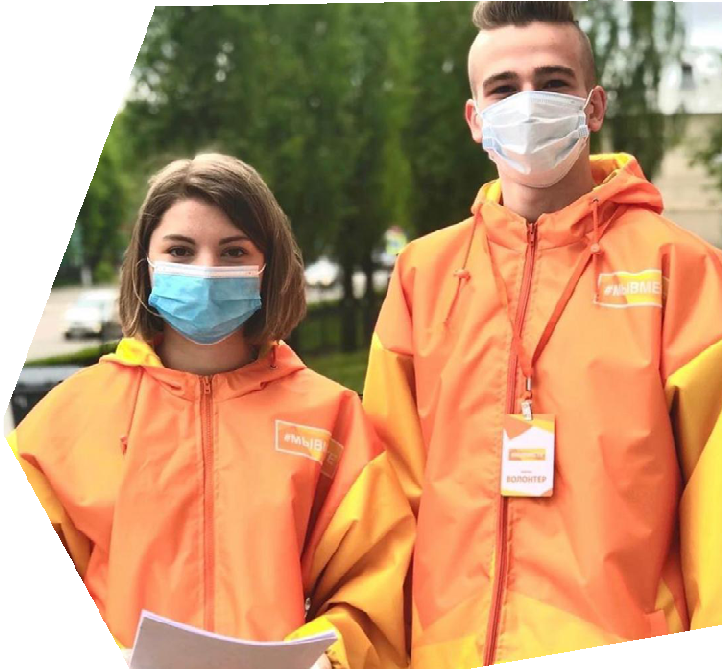 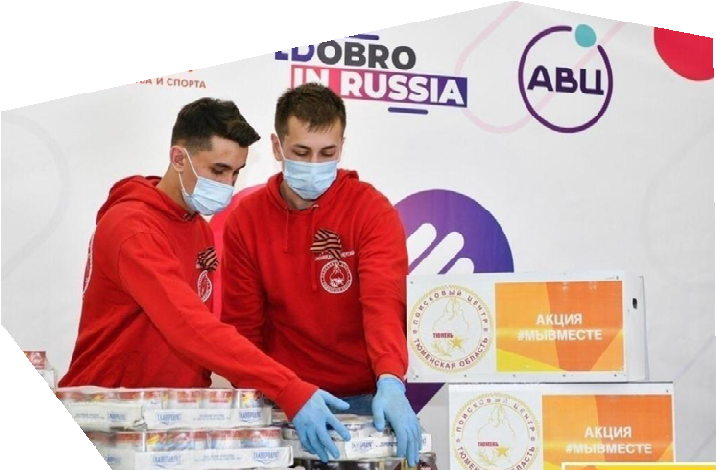 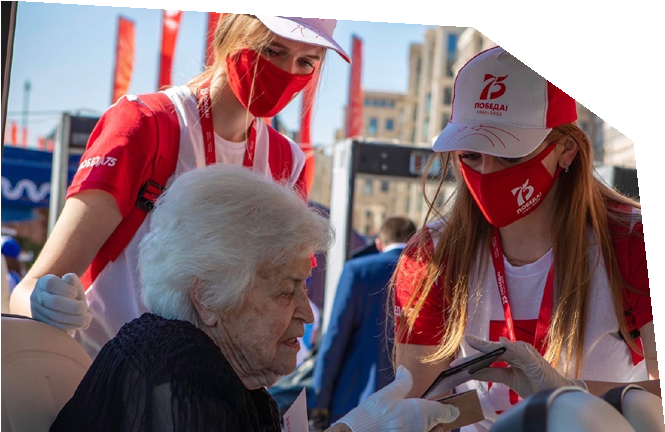 ЧТО
МЫ ВЕРИМ,
НАШЕ СООБЩЕСТВО  СМОЖЕТ ПРИНЕСТИ  СТРАНЕ И ЛЮДЯМ  ВЕСОМУЮ ПОЛЬЗУ.
15
НАГРАЖДЕНИЕ СТУДЕНТОВ АКМУЛЛИНСКОГО УНИВЕРСИТЕТА, УЧАСТНИКОВ ОБЩЕРОССИЙСКОЙ АКЦИИ ВЗАИМОПОМОЩИ «#МЫВМЕСТЕ»
ГАЛИЕВА ИРИНА РАВИСОВНА
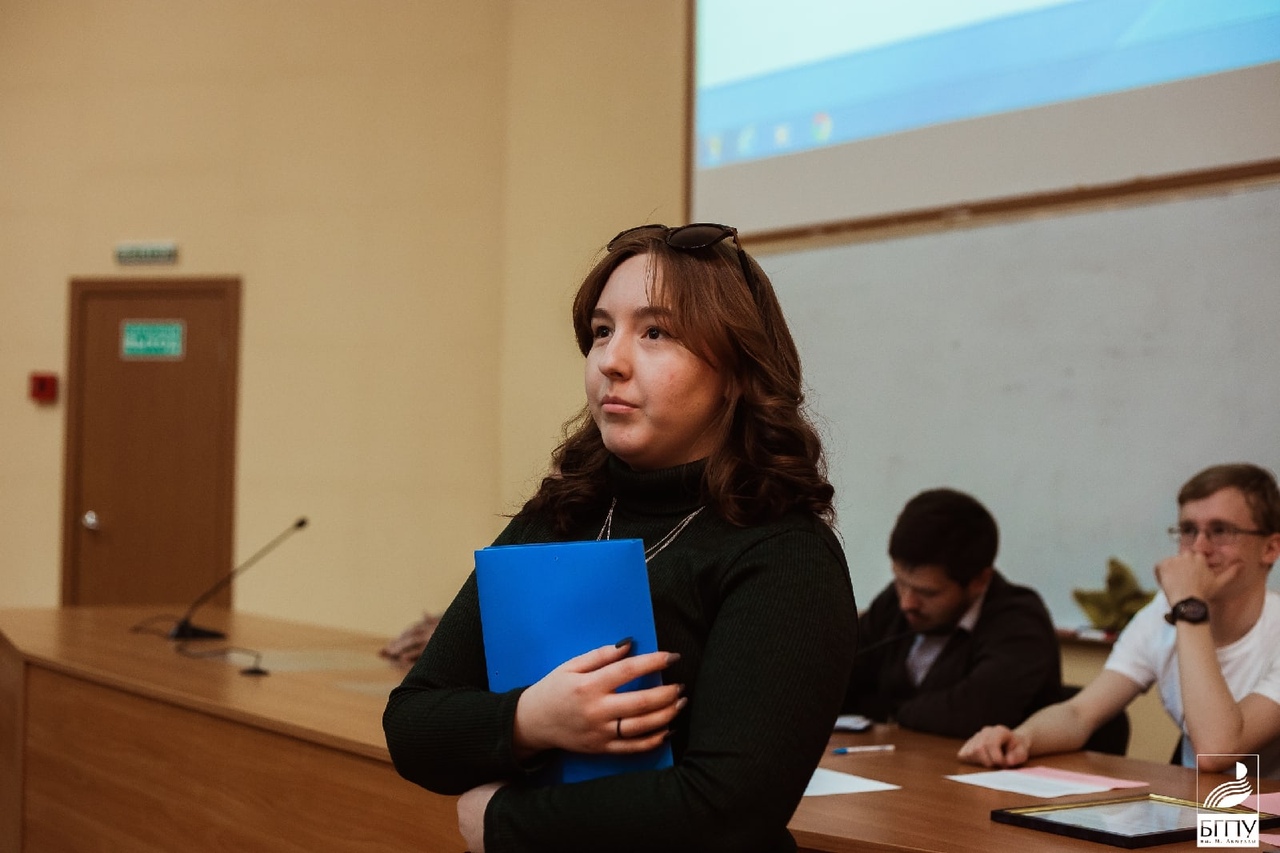 Председатель профсоюзного комитета БГПУ им. М.Акмуллы
 Призер конкурса «Студенческий лидер  БГПУ им. М. Акмуллы»
БАТЫРОВА РАШИДА РИШАТОВНА
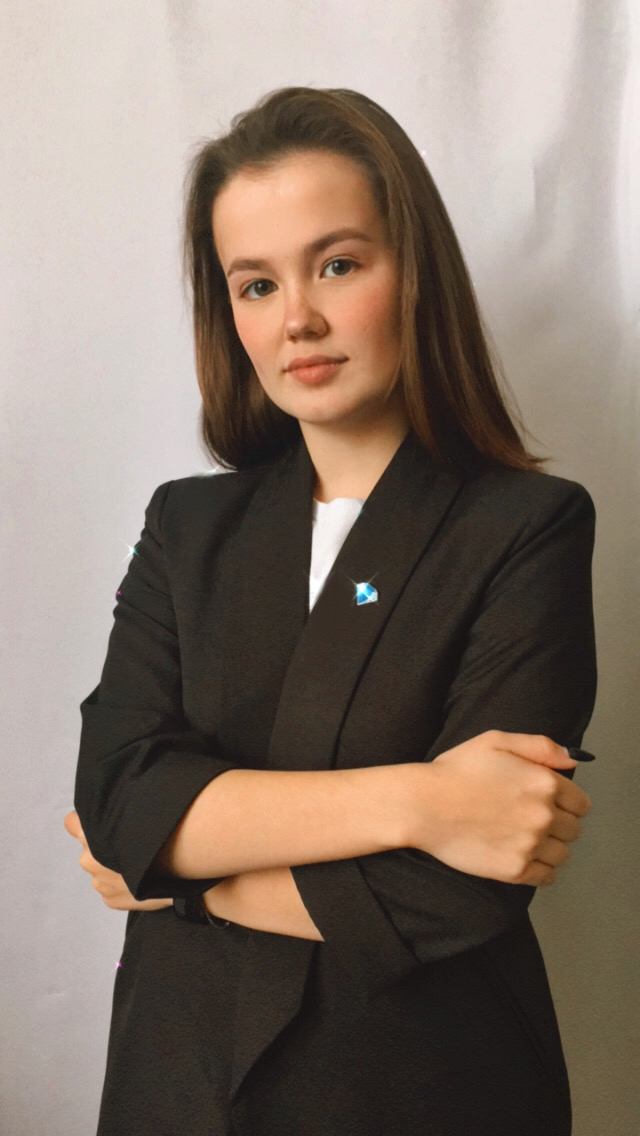 SMM-менеджер Волонтерского центра БГПУ им. М. Акмуллы
 Специалист по информационному обеспечению Акмуллинской онлайн-школы «Online-наставник» и проекта «Воплощая мечты»
ГАТАУЛЛИНА РАЛИНА РОЛАНОВНА
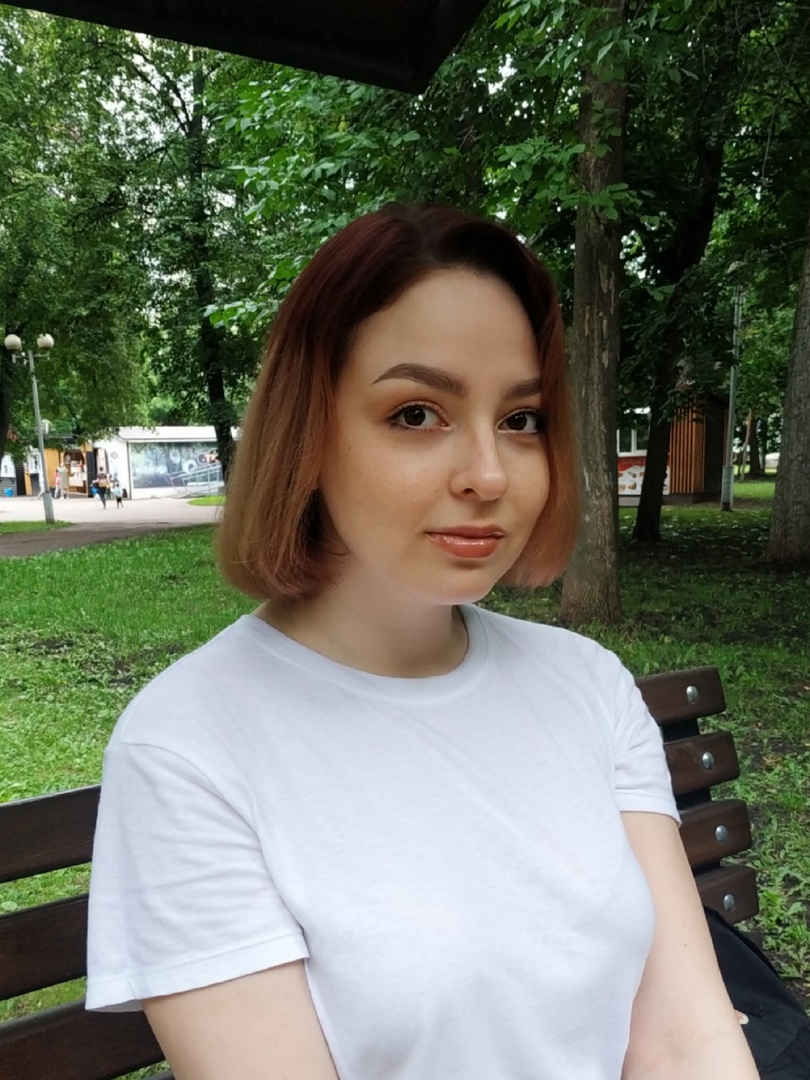 Волонтер реабилитационных программ БФПТБД «Потерь нет»
 Соорганизатор школы добровольца «Мастерская «Быть нужным – просто!»
КУЗНЕЦОВА ЕСЕНИЯ ВЛАДИМИРОВНА
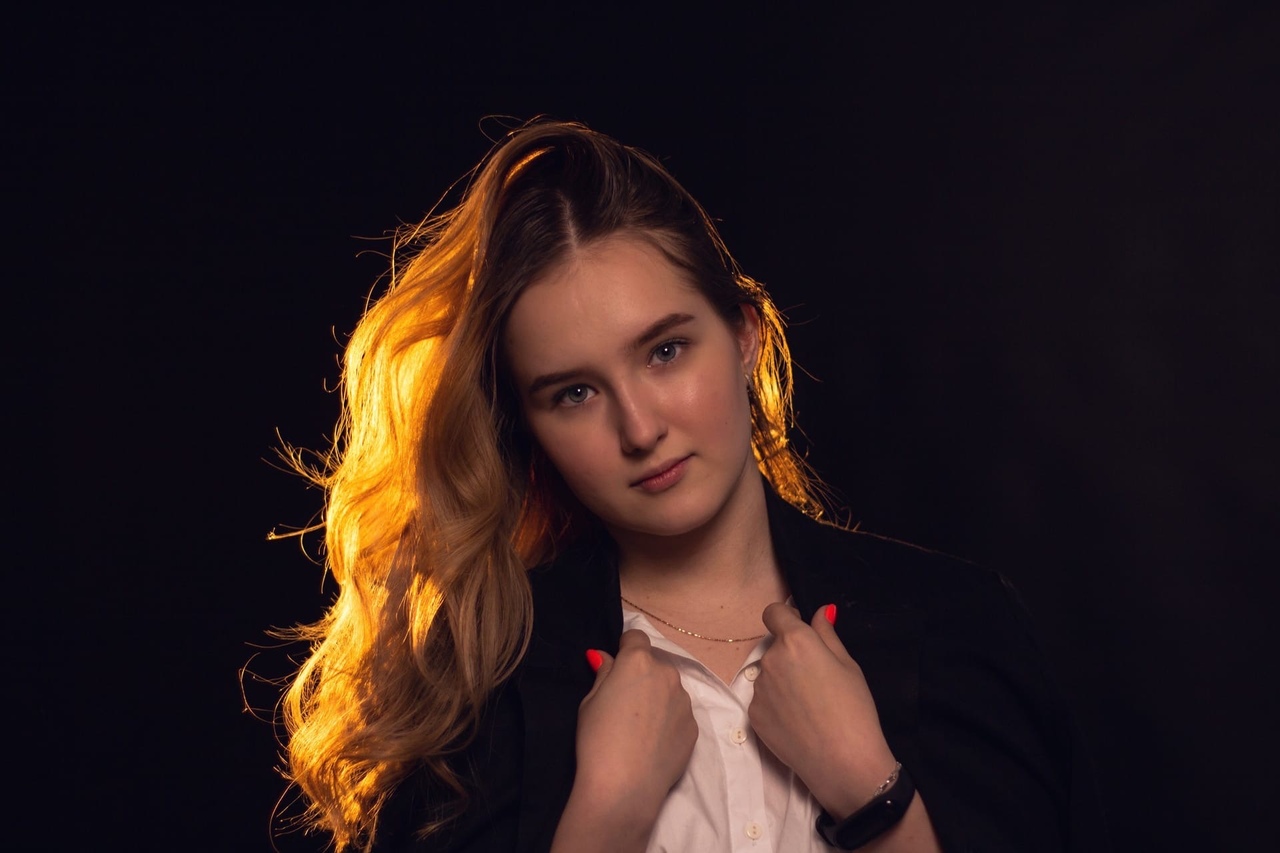 Председатель студенческого совета ИФОМК
 Куратор проекта «Волонтёры родного языка»
 Наставник Акмуллинской онлайн-школы «Online-наставник»
РАМАЗАНОВ ИНСАФ АЛМАЗОВИЧ
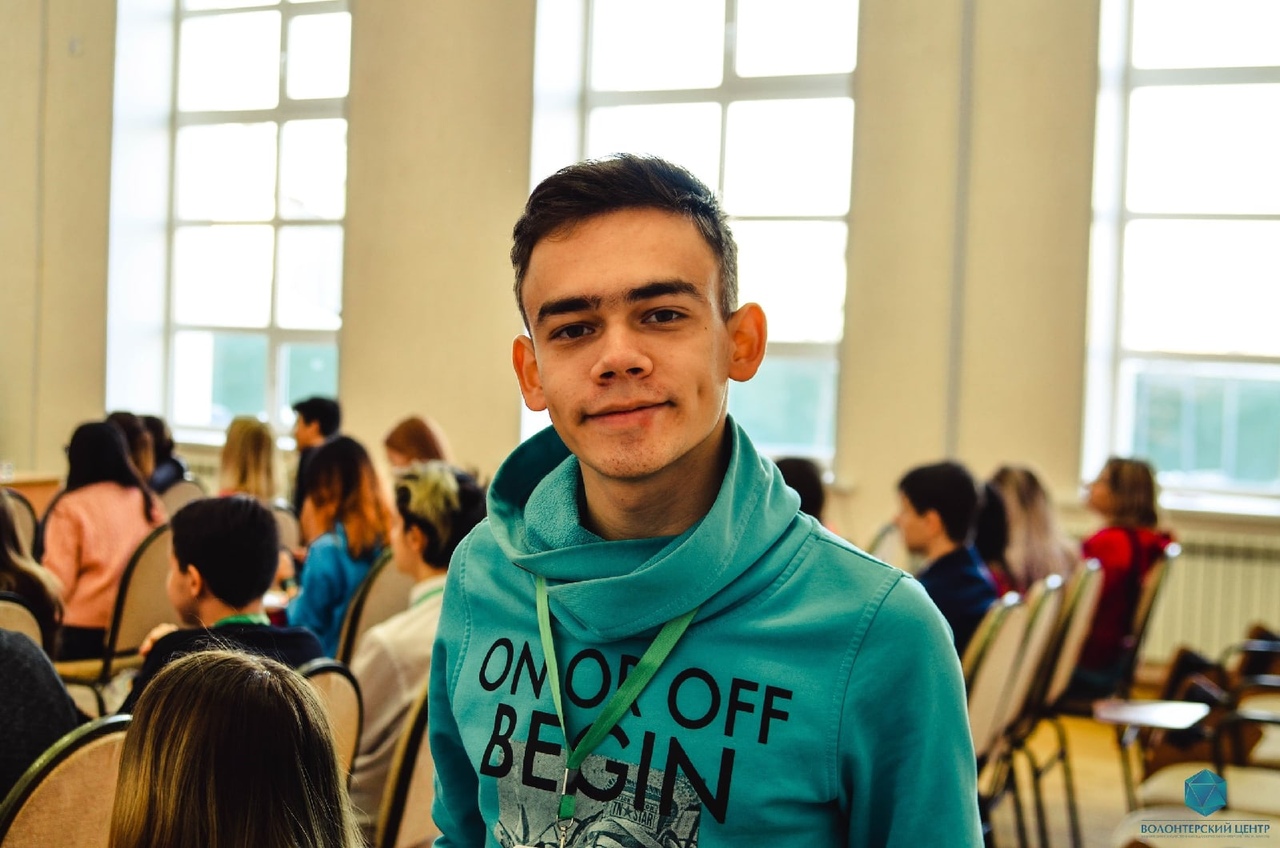 Координатор волонтёрского движения ИФМЦН
 Координатор онлайн-наставников ИФМЦН
 Волонтёр проектов «Помоги учиться дома»
 Волонтёр Конституции
СОБКО КСЕНИЯ ВЛАДИМИРОВНА
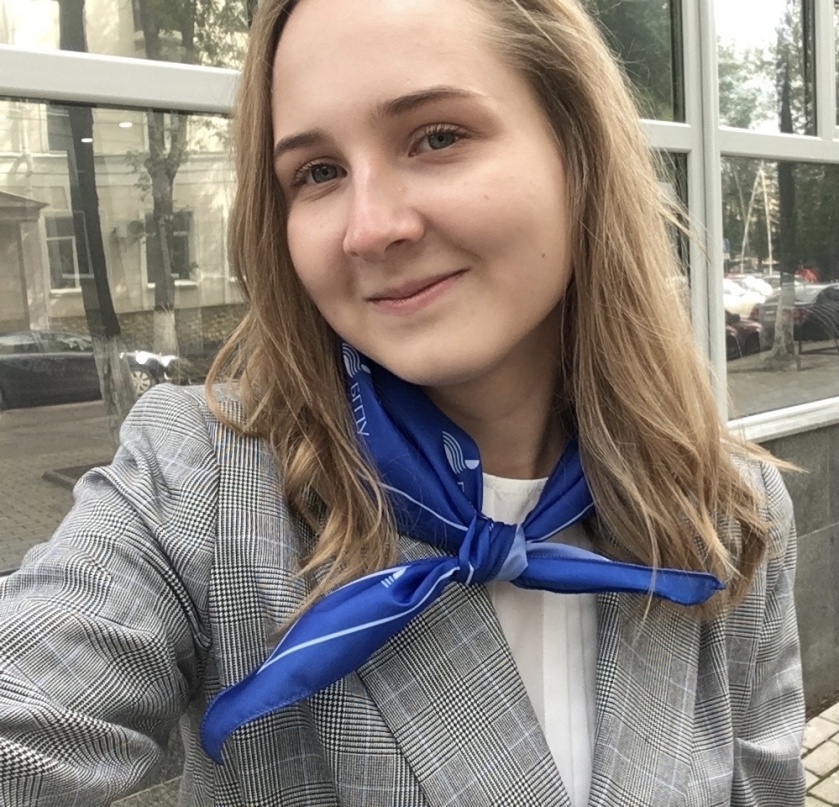 Наставник Акмуллинской онлайн-  школы «Online-наставник»
СУЛТАНОВА ЛЕРА РАДИКОВНА
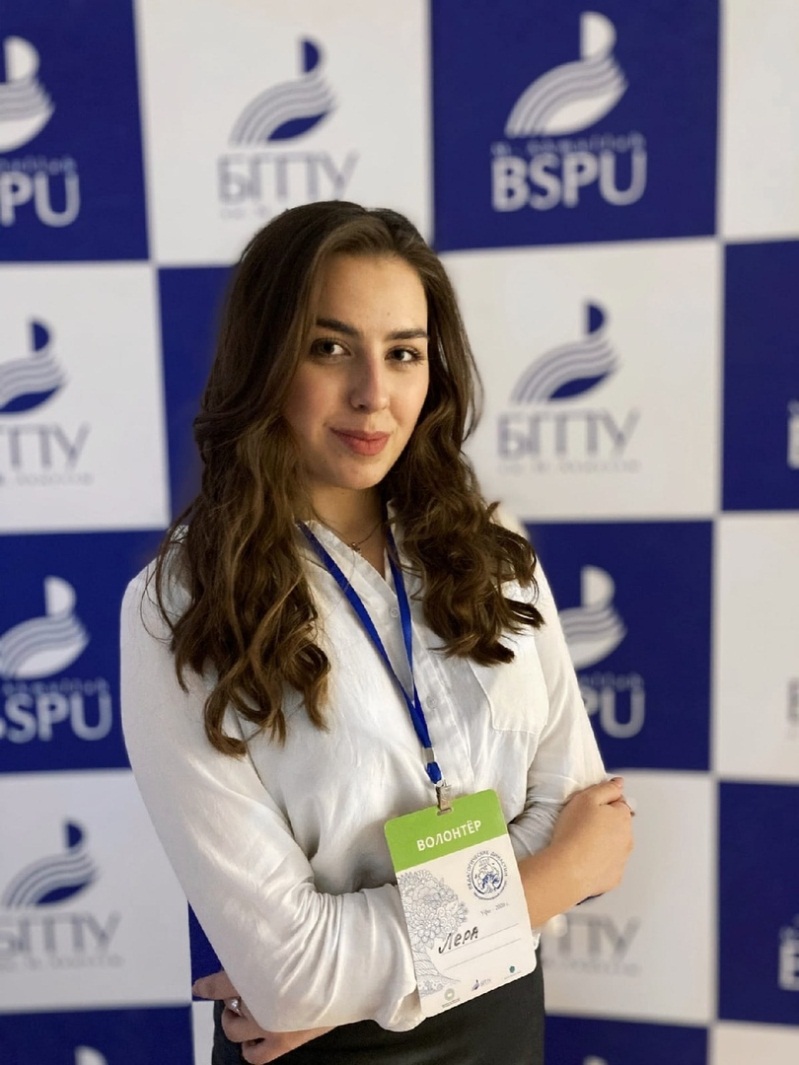 Координатор волонтёрского движения ИП
 Руководитель социального проекта «Мастерская «Быть нужным-просто!»
Координатор волонтёров социального проекта «Школа финансовой грамотности для подростков»
ЦУЦЕРОВА КСЕНИЯ СЕРГЕЕВНА
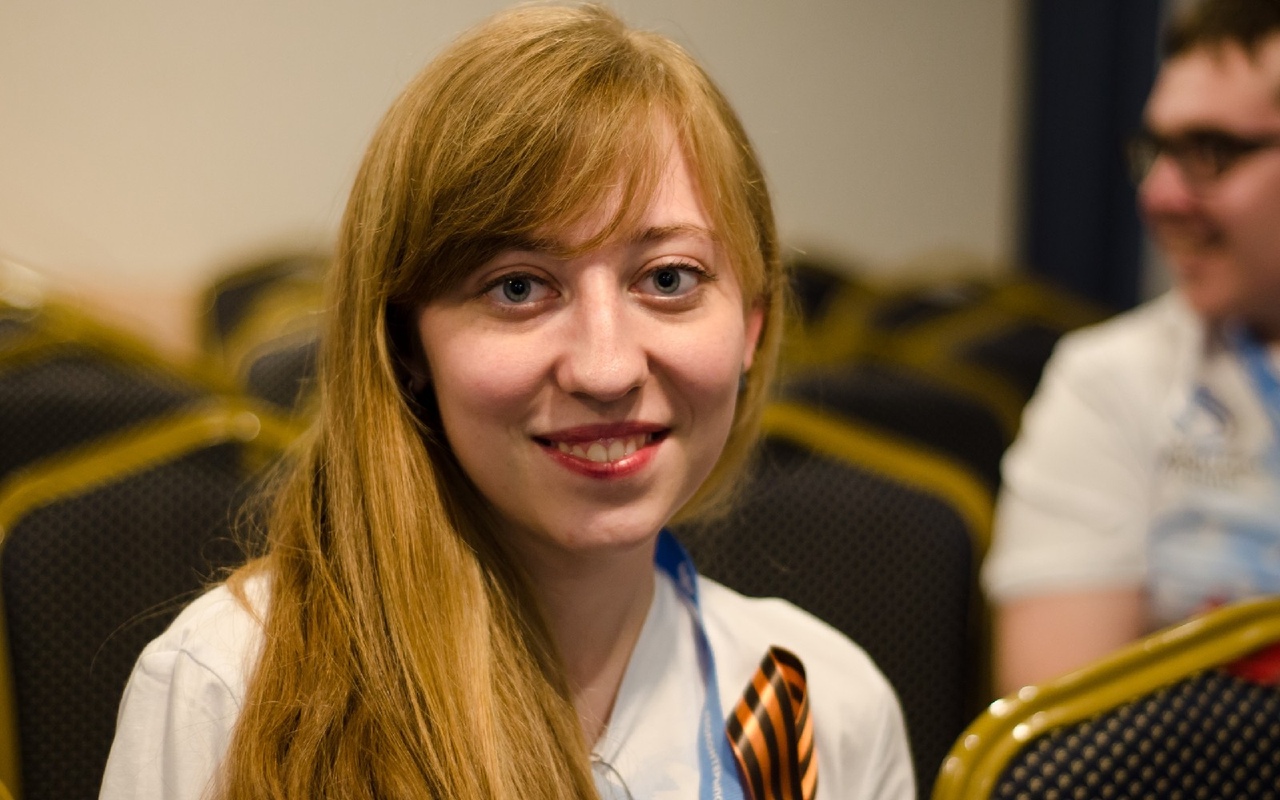 Победитель Международного конкурса «Внуки Победы. Севастополь»
 Волонтёр программ «Сто улыбок»
 Наставник Акмуллинской онлайн-школы «Online-наставник»
ЧЕРНОВА СИЛЬВИЯ АНАТОЛЬЕВНА
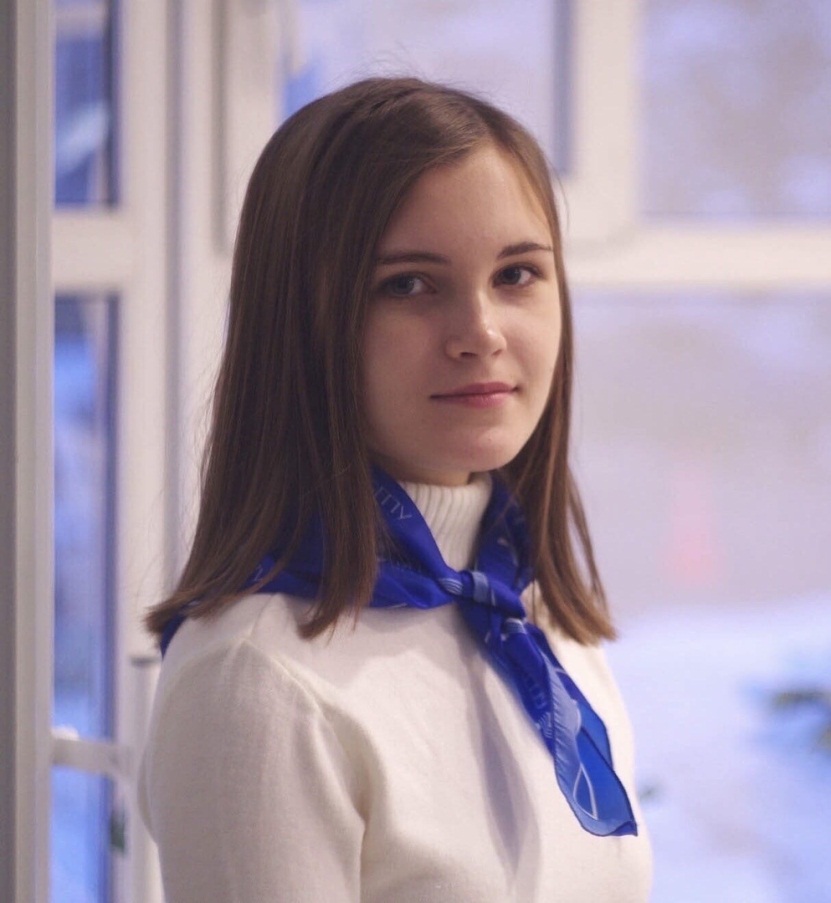 Куратор штаба Здоровья БГПУ им. М. Акмуллы
 Заместитель руководителя проекта «Делай ставку на ZОЖ»
ЯМАЛЕЕВА ГУЛЬШАТ РАДМИРОВНА
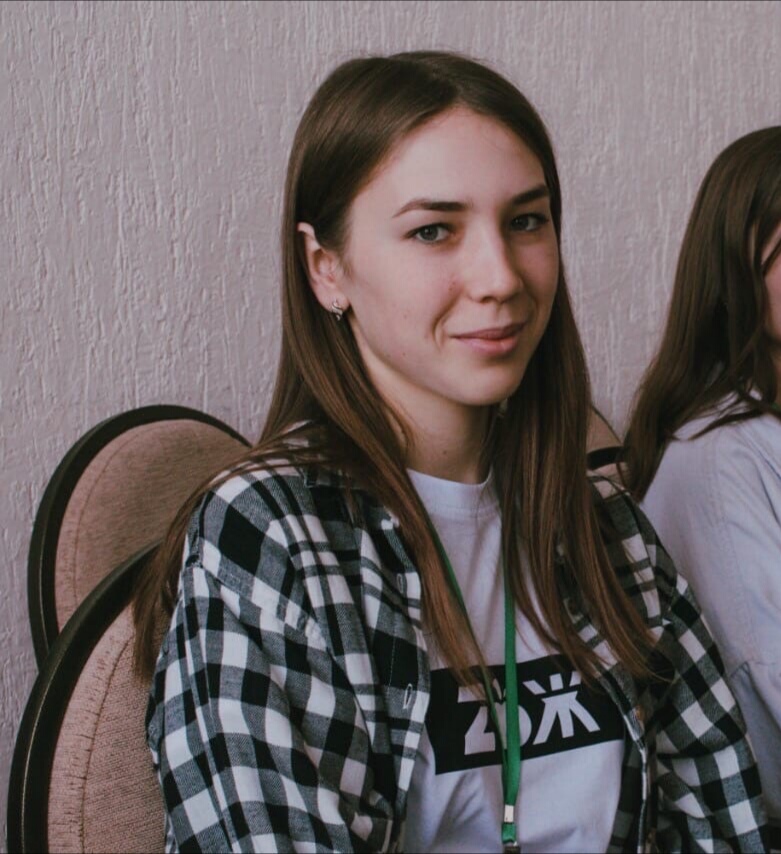 Координатор участников проекта «Делай ставку на ZOЖ»
 Волонтер проекта «Наша забота»
МУХЕТДИНОВА ЭВЕЛИНА АЛМАЗОВНА
Заместитель руководителя Волонтёрского центра БГПУ им.М.Акмуллы
 Специалист проекта «Воплощая мечты»
 Куратор проектов «Делай ставку на ZОЖ!», «Мастерская «Быть нужным – просто!»
 Организатор межрегионального конкурса «Лучшая педагогическая династия»
Модератор Всероссийской акции «Бессмертный полк-online»
 Куратор Волонтёров Конституции
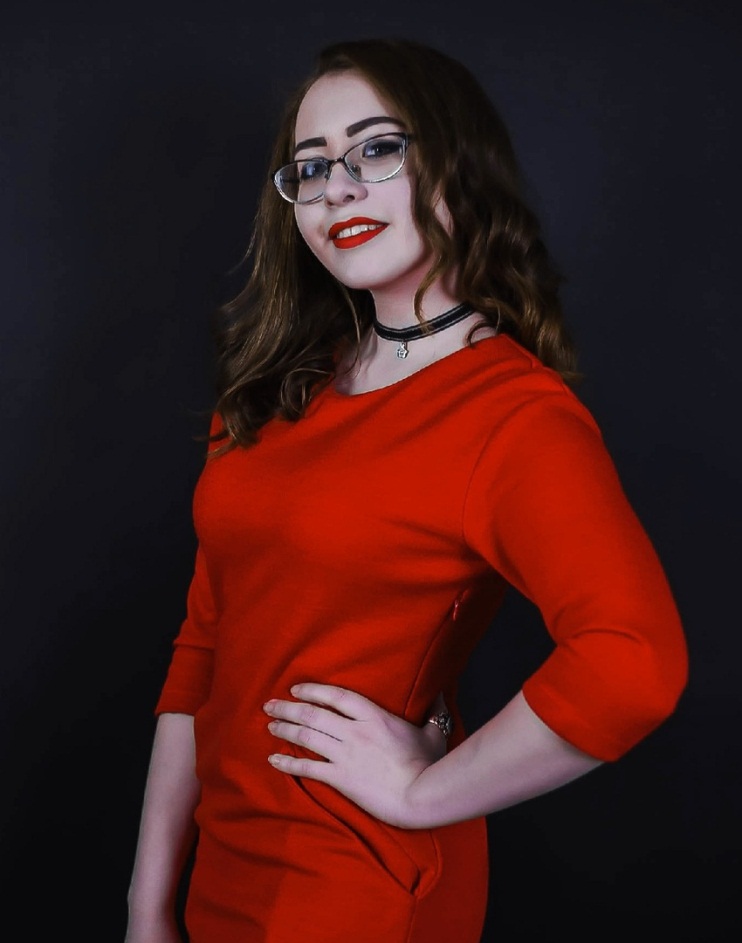 НАГРАЖДЕНИЕ ВОЛОНТЕРОВ АКМУЛЛИНСКОГО УНИВЕРСИТЕТА ПАМЯТНОЙ МЕДАЛЬЮ ОБЩЕРОССИЙСКОЙ АКЦИИ ВЗАИМОПОМОЩИ «#МЫВМЕСТЕ»
АНДАРЯНОВА ЮЛИЯ ЮРЬЕВНА
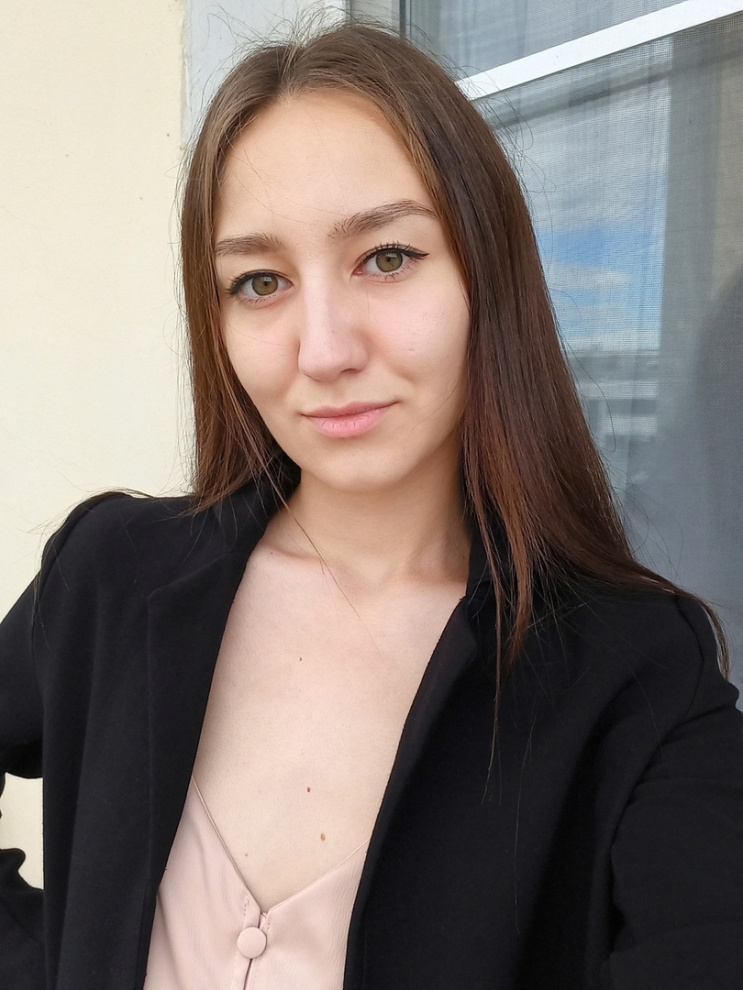 Модератор акции «Бессмертный полк-online»
 Волонтёр акции #МыВместе  Калтасинского района
 Наставник Акмуллинской онлайн-школы         «Online-наставник»
ГАЛИХАНОВА ЮЛИЯ ИЛЮСОВНА
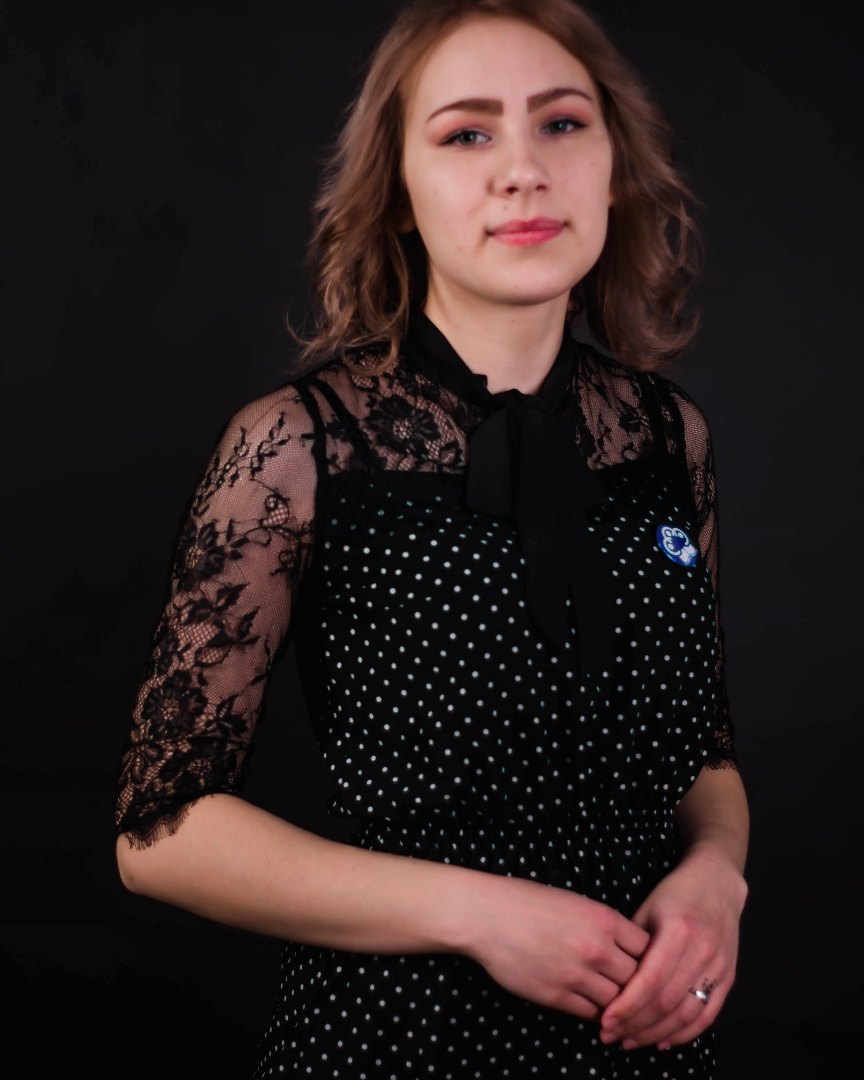 Координатор волонтерского движения ИФОМК БГПУ           им. М. Акмуллы
 Член Молодёжного совета при районном Совете Калтасинского района РБ
 Волонтёр акции #МыВместе Калтасинского района
ШЕРСТОБИТОВ СЕРГЕЙ ЮРЬЕВИЧ
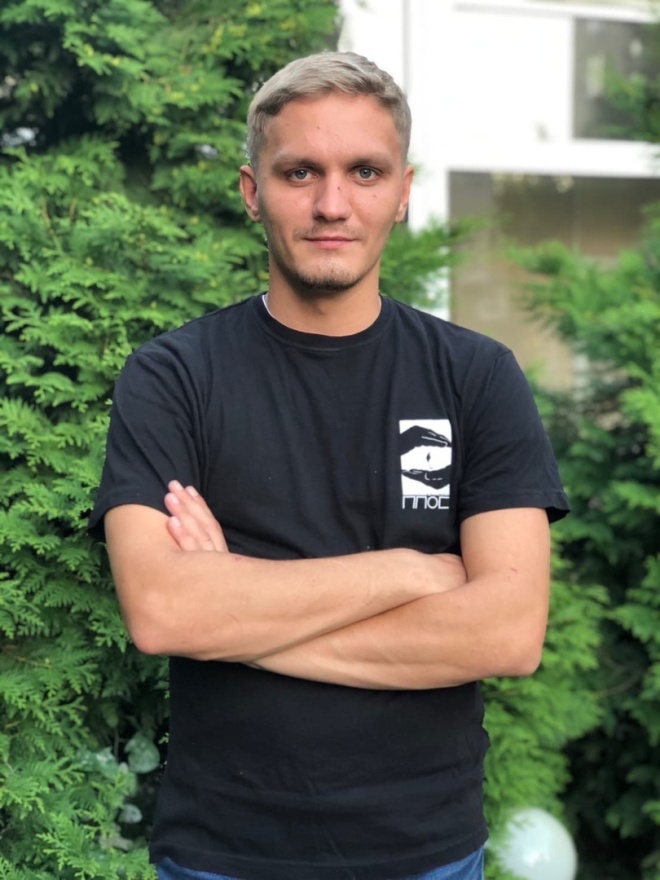 Руководитель Мобильного отряда «Школа безопасности» Республики Башкортостан
 Руководитель Всероссийского Студенческого Корпуса спасателей БГПУ им. М.Акмуллы
 Победитель Всероссийской Олимпиады «От предмета ОБЖ к безопасной жизни»
ЯГАФОРОВА ЛИАНА АЛЕКСАНДРОВНА
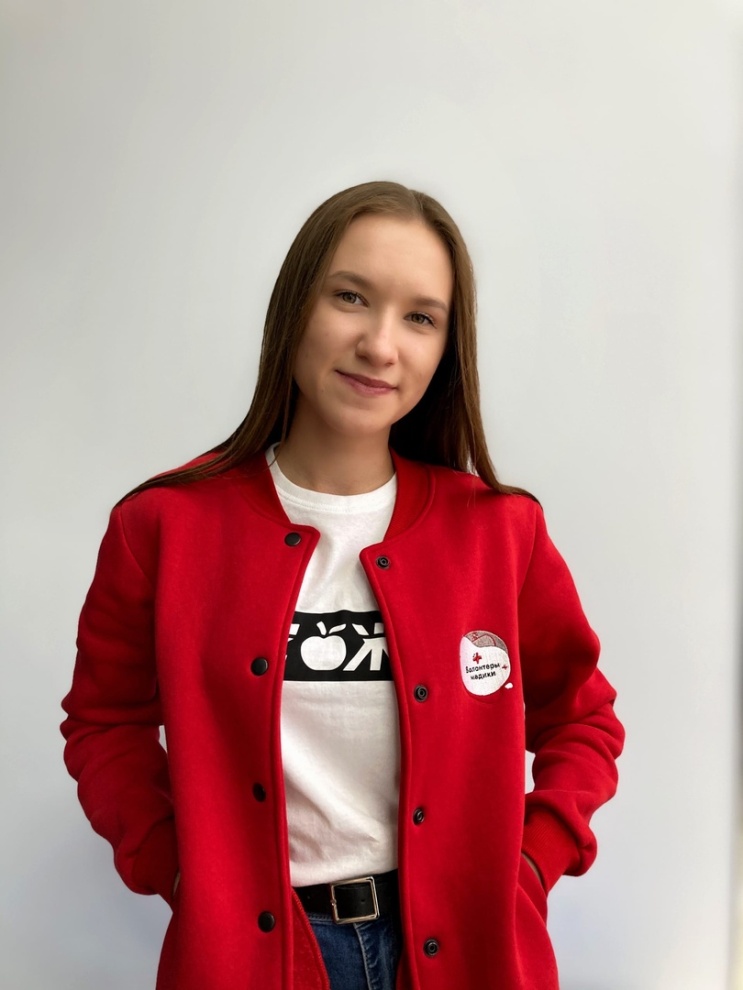 Руководитель проекта                «Делай ставку на ZOЖ!»
 Полуфиналист конкурса «Доброволец России - 2020»
 Обладатель гранта Всероссийского конкурса «Готов к победам» и Фонда президентских грантов (проект              «Они сражались за Родину»)
ЯРУЛЛИНА ЛЯЙСАН ФАРВАЗОВНА
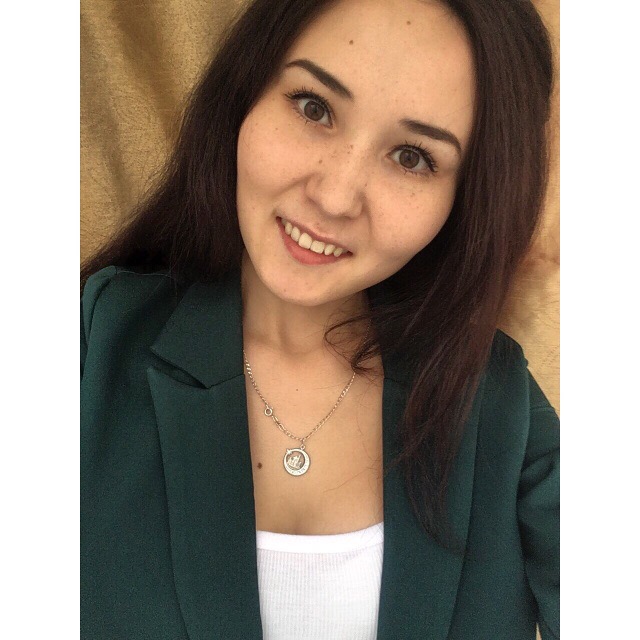 Экс-координатор волонтерского движения ИП БГПУ им. М. Акмуллы
 Волонтёр акции #МыВместе Хайбуллинского района
КОЖЕВНИКОВА ЛИАНА РАФИСОВНА
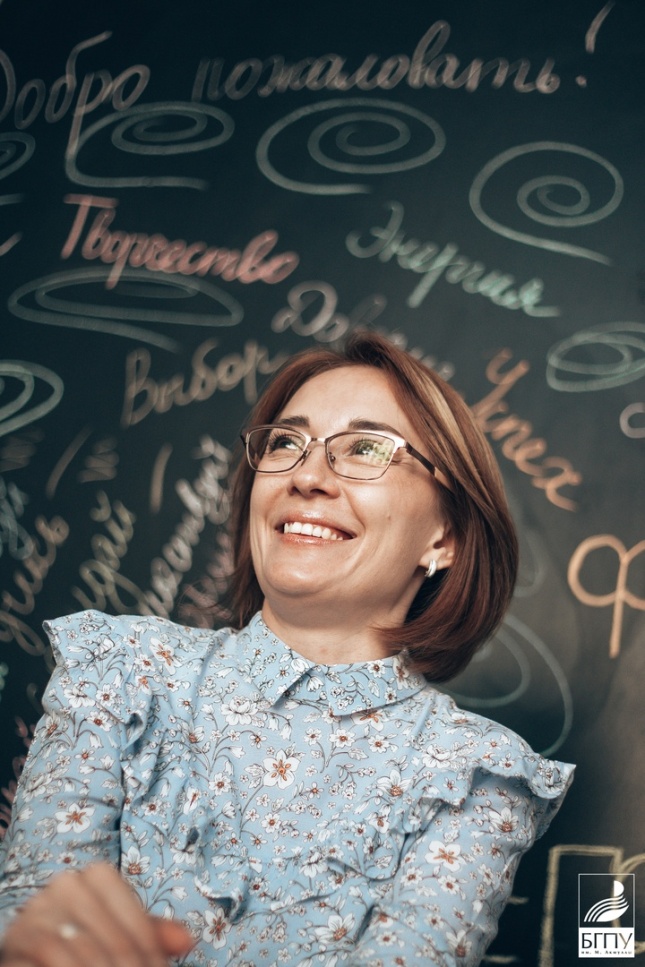 Начальник отдела воспитания молодежи Департамента по воспитательной работе и молодежной политике
 Руководитель Волонтерского центра БГПУ им. М.Акмуллы
 Исполнительный директор межрегионального конкурса «Лучшая педагогическая династия»
ЛАТИПОВ АСЫЛБЕК НУРГАЗЫУЛЫ
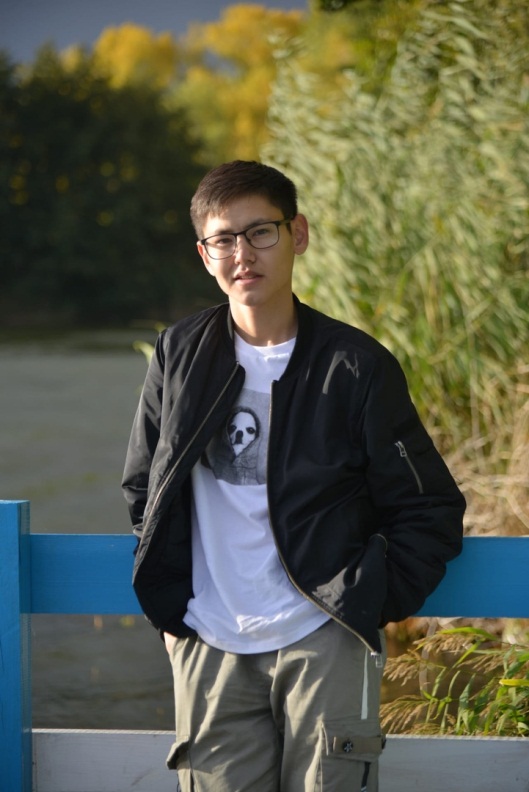 Специалист по информационному обеспечению проекта Акмуллинской онлайн-школы «Online-наставник» и  «Воплощая мечты»
ГАЛЯУВА ЭЛИНА РАИЛЕВНА
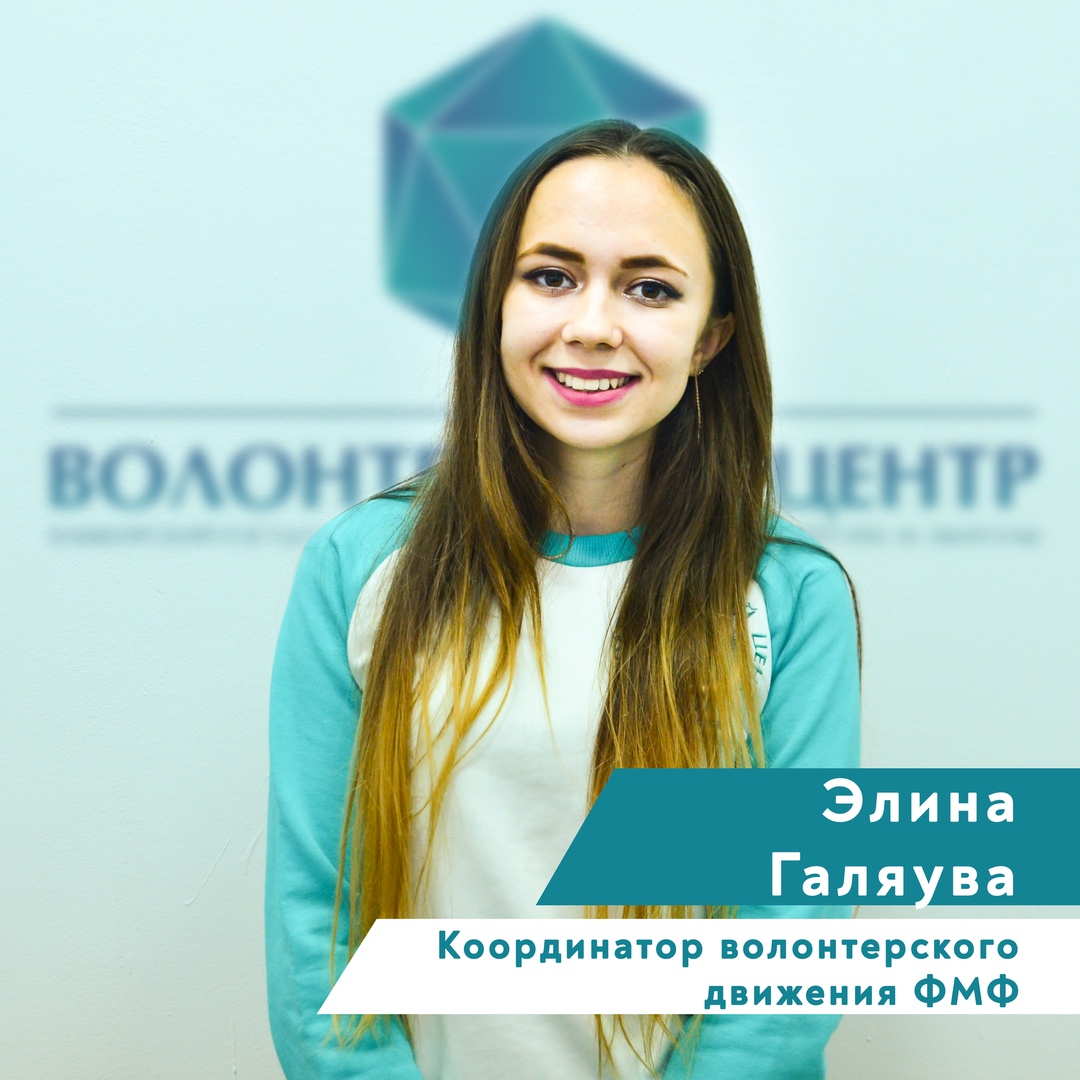 Куратор направления «Волонтёры Победы» в БГПУ      им. М. Акмуллы
 Специалист проекта «Воплощая мечты»
 Наставник Акмуллинской онлайн-школы «Online-наставник»
МИХАЙЛОВА АНАСТАСИЯ ВЛАДИМИРОВНА
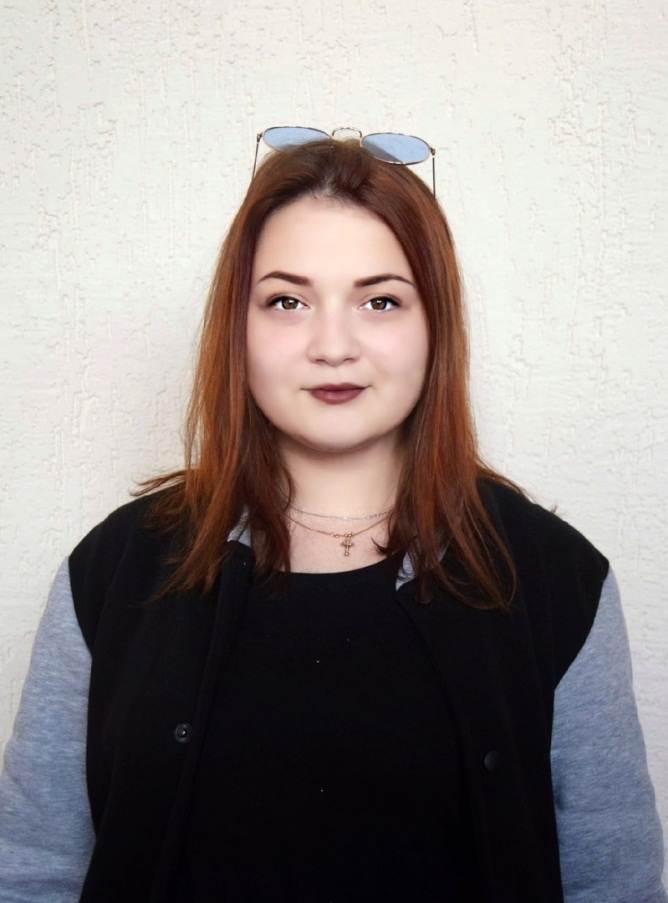 Полуфиналист конкурса «Доброволец России – 2020»
 Руководитель проекта «Сказочное детство»
РИБЕНЧУК ЮЛИЯ ВЯЧЕСЛАВОВНА
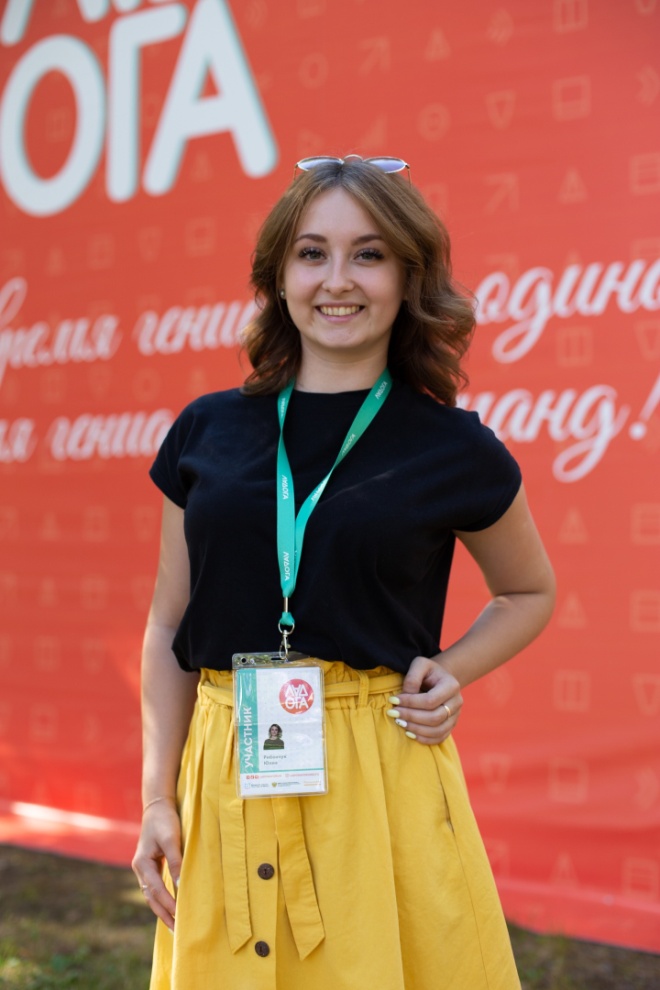 Руководитель городского молодежного проектного офиса «Молодежная инициатива в действии»
 Руководитель исполнительного комитета местного отделения Всероссийского общественного движения «Волонтеры Победы»
 Руководитель социальных проектов «Мастерская «Быть нужным-просто» и «Творческая мастерская «Я рядом»
Спасибо за участие 
Спасибо за неравнодушие
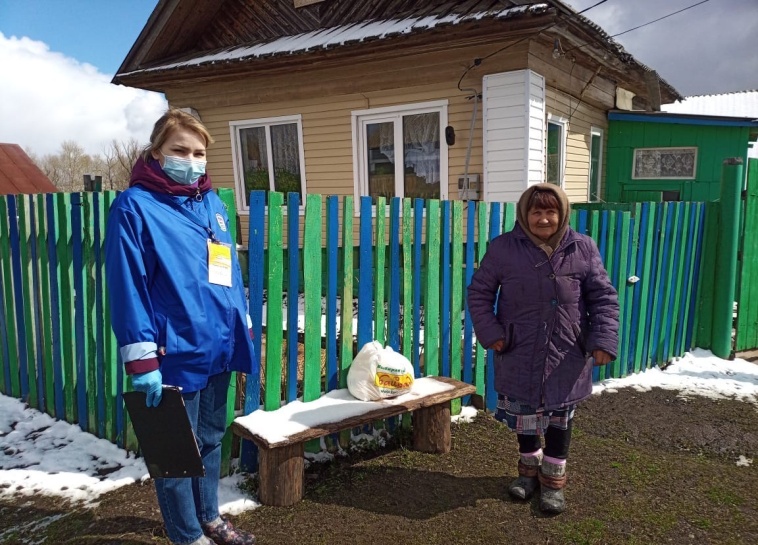 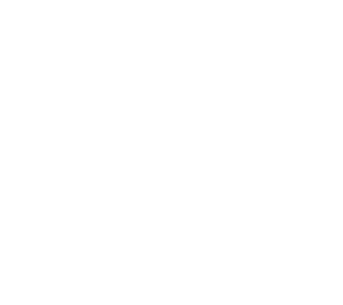